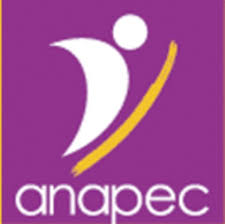 Accompagnement des personnes en situation de handicap à la création des  TPE*/AGR*-MAROC-
Istanbul du 26 au 28 Octobre 2016
*TPE: Très petite Entreprise
*AGR: Activité Génératrice de Revenu
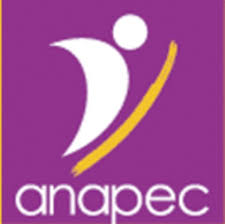 Rappel du contexte
Création du fonds d’appui à la cohésion sociale
Dans le cadre du renforcement des mécanismes de la cohésion sociale en faveur des populations vulnérables, le Maroc a instauré un fonds d’appui à la cohésion sociale via la loi des finances de l’année 2012.
En 2015, l’Etat a confié à l’Entraide Nationale la gestion du volet consacré aux personnes en situation de handicap (PSH) à travers quatre programmes : 
l’acquisition d’appareillages spécifiques et des aides techniques ; 
l’amélioration des conditions de scolarisation des enfants en situation de handicap ;
l’incitation à l’insertion professionnelle et la promotion des activités génératrices de revenus ;
la contribution à la mise en place et au fonctionnement des structures d’accueil.
2
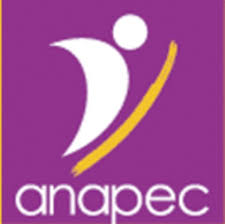 1.Rappel du contexte Plan de développement ANAPEC 2016-2020
Prendre en charge les personnes en situation de handicap en déployant une offre de service spécifique dans un cadre partenarial:

Conclure des partenariat avec les ministères, les institutions et les associations œuvrant dans l’appui à l’insertion professionnelle des personnes en situation de handicap;
Développer des outils d’accompagnement, des guides simplifiés et des support didactiques adaptés;
Réaliser une étude sur les emploi-métiers porteurs et les idées de projets d’auto emploi pour chaque type de handicap;
Informer et les sensibiliser les entreprises, lors de la prospection, sur les dispositifs  d’encouragement à l’emploi des personnes en situation de handicap.
[Speaker Notes: -Développer des outils d’accompagnement, des guides simplifiés et des support didactiques adaptés: capsules, sport avec langue des signes, vocalisation des pages web…)]
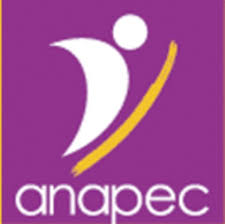 Rappel du contexte
Convention Entraide Nationale_ANAPEC_ADS
Conclusion le 2 novembre 2015 d’un partenariat entre partenariat entre l’EN, l’ANAPEC et l’ADS pour la réalisation d’un programme d’accompagnement des personnes en situation de handicap (PSH) à la création de TPE/AGR
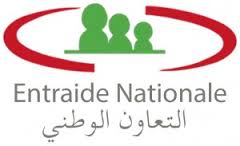 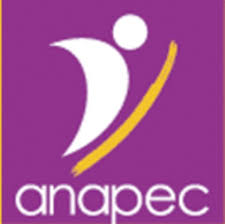 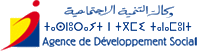 Objectif  de la Convention EN_ANAPEC_ADS
Coordonner les efforts des trois établissements publics pour la création de petites entreprises et AGR en faveur des PSH en assurant :
Un accompagnement pour l’élaboration des BP;
Un financement non remboursable;
Un accompagnement au démarrage:
Un suivi post-création
4
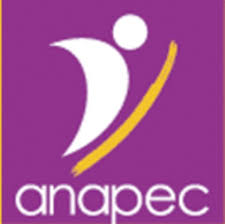 2- la cible
AOI
ACCEUIL, ORIENTATION, INORMATION
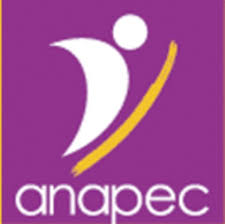 3- Le schéma de l’offre d’accompagnement
SENSIBILISATION
Phase 1
PRESELECTION (sur dossier)
Entraide Nationale
BDD idées de projets
VALIDATION (entretien individuel)
Commission provinciale:

Entraide Nationale

ANAPEC
Réorientation
(emploi salarié, BDD idées de projets…)
Non
Accompagnement 
À l’élaboration du BP
Non
FINANCEMENT
Commission provinciale:
 Entraide Nationale /ANAPEC
Phase 2
Assistance à la création/ démarrage
Acceptation
Contractualisation
Commission de sélection Régionale: Entraide Nationale /
ANAPEC /ADS
Le déblocage est effectué par l’Entraide Nationale
SUIVI
Commission provinciale :Entraide Nationale /ANAPEC
Phase 3
Commission régionale: Entraide Nationale /ANAPEC/ADS
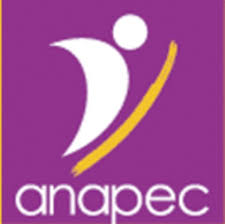 4- Missions de l’ANAPEC dans le cadre de l’OAPH
Sensibilisation à l’entrepreneuriat des personnes en situation de handicap;
Validation de l’adéquation profil-projet;
Accompagnement à l’élaboration du business plan;
Accompagnement dans les démarches administratives de création d’entreprises;
Assistance au démarrage;
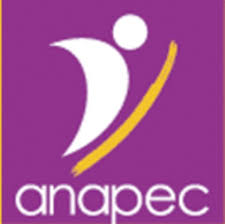 5- Chiffres clés- OAPH
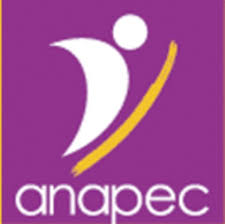 Nombre de bénéficiaires par phase d’accompagnement 2016:
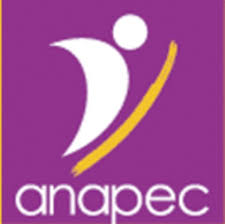 Répartition par type de handicap:
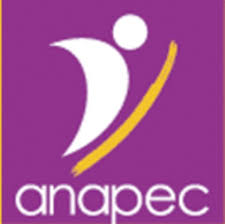 Répartition selon le sexe des porteurs de projets:
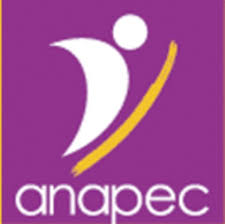 Répartition par secteur d’activité:
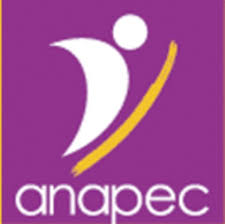 6- Difficultés/Points à améliorer
Un niveau d’instruction très bas ;
L’absence de qualification et de culture financière ;
La vulnérabilité de la population-cible qui éprouve des difficultés même à constituer les dossiers de demande de financement ; 
Une mobilité et une autonomie très réduites des PSH engendrant des limites dans l’accessibilité ;
Une insuffisance ne termes d’esprit entrepreneurial chez ce public ;
La logique d’assistanat très ancrée chez les PSH ;
La modestie des idées de projets;
La difficulté à communiquer avec ces personnes surtout les sourds -muets .
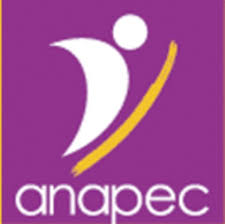 Exemple de projet démarré
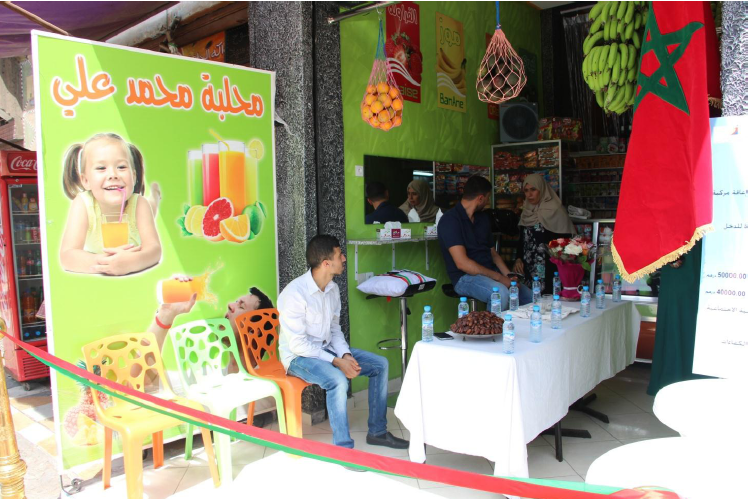 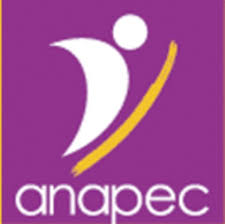 Merci de votre attention